POSMRTNÉ ZMĚNYDoba smrti
MUDr. Jan Krajsa, Ph.D.
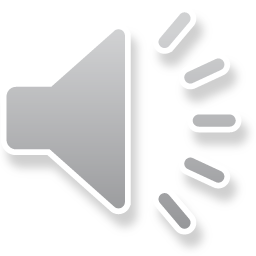 1
Ústav soudního lékařství Fakultní nemocnice u sv. Anny v Brně a Lékařské fakulty Masarykovy univerzity
Supravitální reakce
přetrvávání části funkcí a reakcí orgánů či tkání v době krátce po smrti (cca do 6 hod., výjimečně i více). Patří mezi ně:
mechanická dráždivost kosterních svalů 
elektrická dráždivost
pupilární reakce – podání miotika (acetylcholin) či mydriatika (adrenalin, atropin)
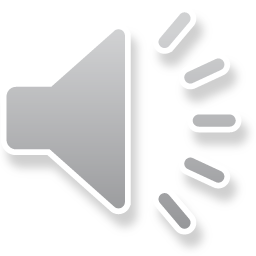 2
Ústav soudního lékařství Fakultní nemocnice u sv. Anny v Brně a Lékařské fakulty Masarykovy univerzity
Elektrická dráždivost kosterního svalstva
Henssge, Knight, Krompecher, Madea, Nokes. The Estimation of the Time Since Death in the Early Postmortem Period
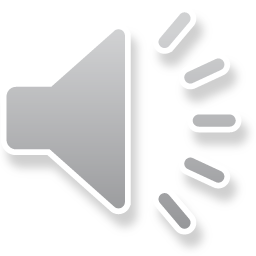 3
Ústav soudního lékařství Fakultní nemocnice u sv. Anny v Brně a Lékařské fakulty Masarykovy univerzity
Posmrtné změny
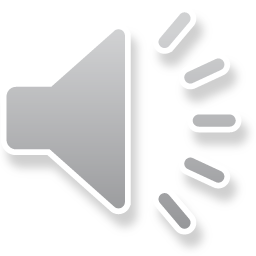 4
Ústav soudního lékařství Fakultní nemocnice u sv. Anny v Brně a Lékařské fakulty Masarykovy univerzity
Chladnutí těla po smrti
je následkem vyrovnávání teploty těla s teplotou okolního prostředí, 
ve kterém se mrtvola nachází.

Rychlost chladnutí těla ovlivňuje řada faktorů:

teplota a charakter zevního prostředí
oblečení nebo přikrytí těla 
velikost těla, věk, podkožní tuk
způsob a příčina smrti
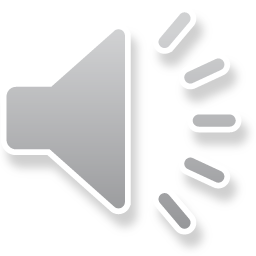 5
Ústav soudního lékařství Fakultní nemocnice u sv. Anny v Brně a Lékařské fakulty Masarykovy univerzity
Chladnutí těla po smrti
Proces chladnutí neprobíhá stejnoměrně: 
cca za 1 - 2 hod. periferie těla (obličej, ruce, nohy)
cca za 4 – 5 hod. části těla pod oblečením
nejpozději podpaží a bederní krajina, uvnitř  těla v okolí žaludku, ledvin, vnitřního genitálu
Pro orientační odhad – pokles teploty těla o 1°C za 1 hod.
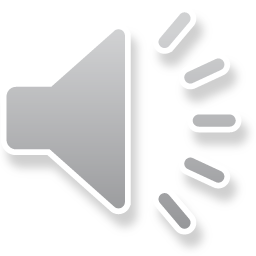 6
Ústav soudního lékařství Fakultní nemocnice u sv. Anny v Brně a Lékařské fakulty Masarykovy univerzity
Henssgeho nomogram – korekční faktor
Henssge, Knight, Krompecher, Madea, Nokes. The Estimation of the Time Since Death in the Early Postmortem Period
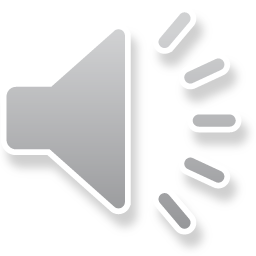 7
Ústav soudního lékařství Fakultní nemocnice u sv. Anny v Brně a Lékařské fakulty Masarykovy univerzity
Henssgeho nomogram
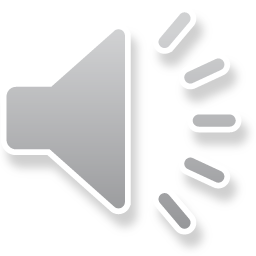 8
Ústav soudního lékařství Fakultní nemocnice u sv. Anny v Brně a Lékařské fakulty Masarykovy univerzity
Henssgeho nomogram
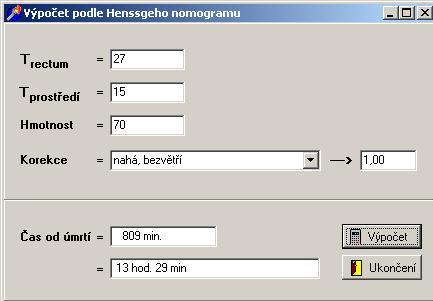 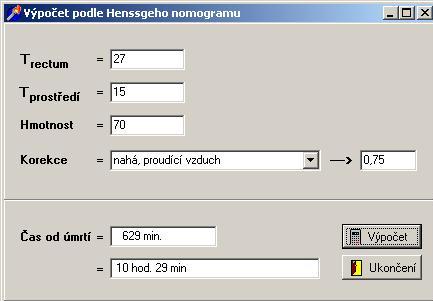 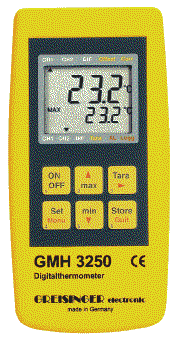 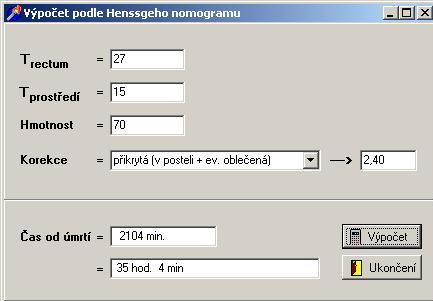 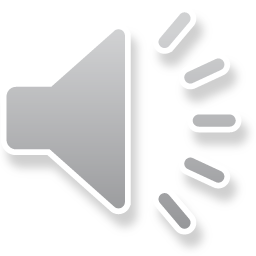 9
Ústav soudního lékařství Fakultní nemocnice u sv. Anny v Brně a Lékařské fakulty Masarykovy univerzity
Měření rektální teploty
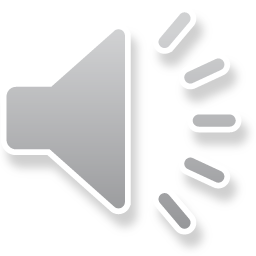 10
Ústav soudního lékařství Fakultní nemocnice u sv. Anny v Brně a Lékařské fakulty Masarykovy univerzity
Zasychání
je způsobeno poklesem tělesných tekutin po smrti na nejníže uložená místa 
za významného přispění teploty, pohybu vzduchu a odpařování.
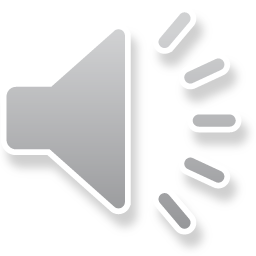 11
Ústav soudního lékařství Fakultní nemocnice u sv. Anny v Brně a Lékařské fakulty Masarykovy univerzity
Posmrtné skvrny a hypostáza (livores mortis)
vznikají poklesem krve cévním systémem podle zákona 
tíže do nejnižších partií těla.
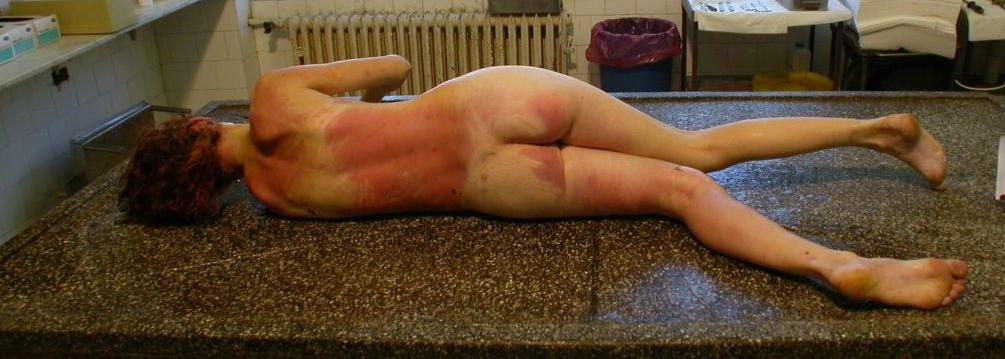 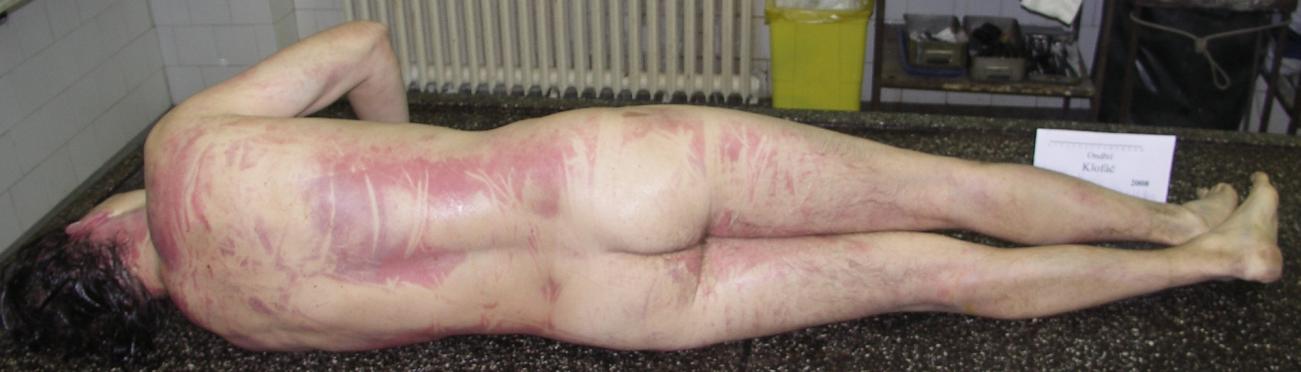 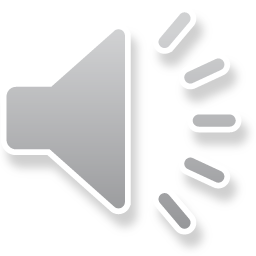 12
Ústav soudního lékařství Fakultní nemocnice u sv. Anny v Brně a Lékařské fakulty Masarykovy univerzity
Posmrtné skvrny a hypostáza
Časové charakteristiky vzniku, rozvoje a chování posmrtných skvrn:

cca 20 – 50 min. po stranách krku 
pozor na záměnu s krevními výrony u rdoušení (viz foto →) !
cca 1 – 4 hod. postupné splývání původně ostrůvků skvrn
cca 6 – 9 hod. plně vyvinuté
do cca 6 hod. možnost úplného přemístění
cca do 12 hod. částečné přemístění
od cca 12 hod. plná fixace skvrn na místě 

Pozor! Všechny časové údaje jsou jen orientační!!!
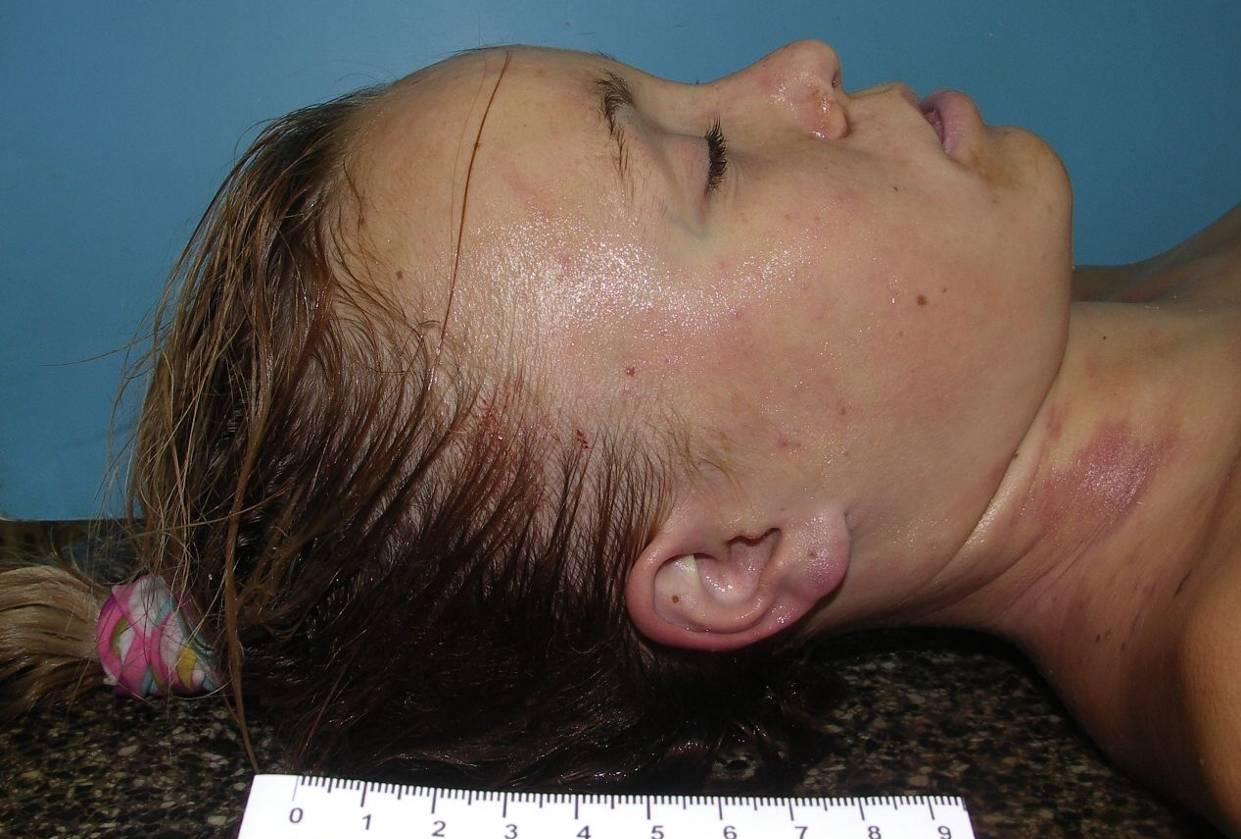 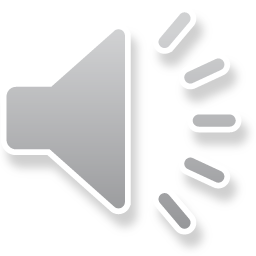 13
Ústav soudního lékařství Fakultní nemocnice u sv. Anny v Brně a Lékařské fakulty Masarykovy univerzity
Posmrtné skvrny a hypostáza
nevznikají na místech, kde působí tlak podložky, různých předmětů nebo oděvu

barva je obvykle červenofialová, jasně červená je u otravy CO, našedlá u otravy HCL nebo chlorečnanem draselným, načervenalá u otravy morfinem, kyanidem draselným, ale i u podchlazených těl zemřelých

větší rozsah bývá u zemřelých v důsledku dušení, menší u zemřelých 
  po vykrvácení, u anemických a kachektických jedinců i u delší agónie

vibices – tečkovité krevní skvrny
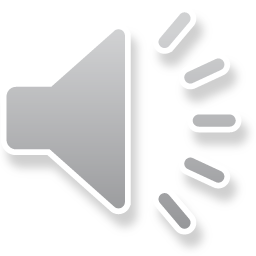 14
Ústav soudního lékařství Fakultní nemocnice u sv. Anny v Brně a Lékařské fakulty Masarykovy univerzity
Posmrtná difúze tekutin a plynů
V důsledku zvýšené permeability stěny cév po smrti prosakuje krevní 
tekutina do tkání – jsou vlhčí prosáklé, ale orgány nejsou zvětšené.

Imbibice – zbarvení tkání barvivy (hemoglobin, žluč)
Pseudomelanóza – účinkem sirovodíku 
na hemoglobin vzniká 
verdohemoglobin,
který zbarvuje přední stěnu
břišní do modrozelena.
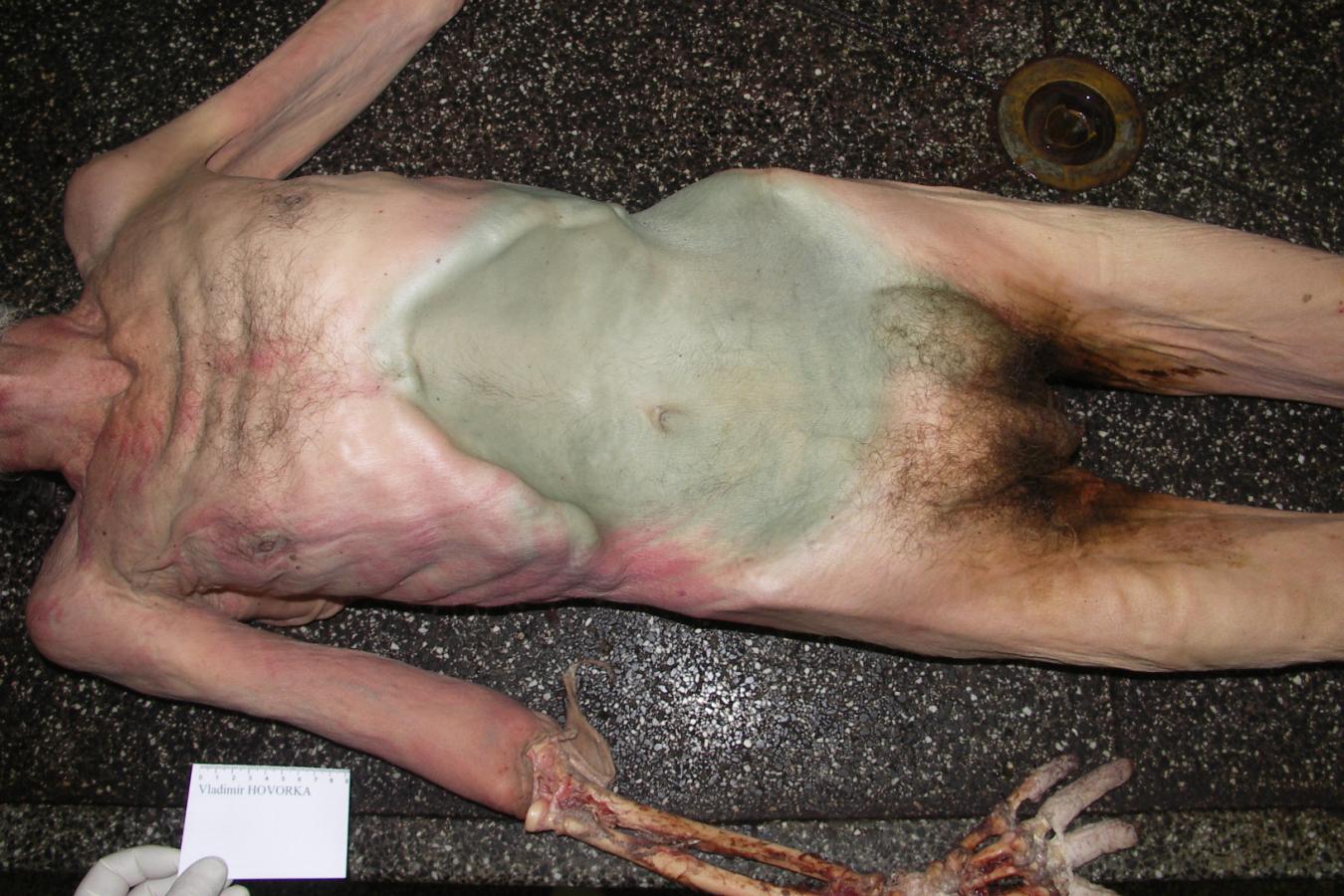 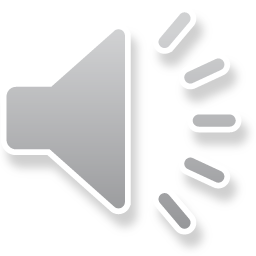 15
Ústav soudního lékařství Fakultní nemocnice u sv. Anny v Brně a Lékařské fakulty Masarykovy univerzity
Posmrtná ztuhlost (rigor mortis)
je posmrtné ztuhnutí příčně pruhovaných i hladkých svalů.
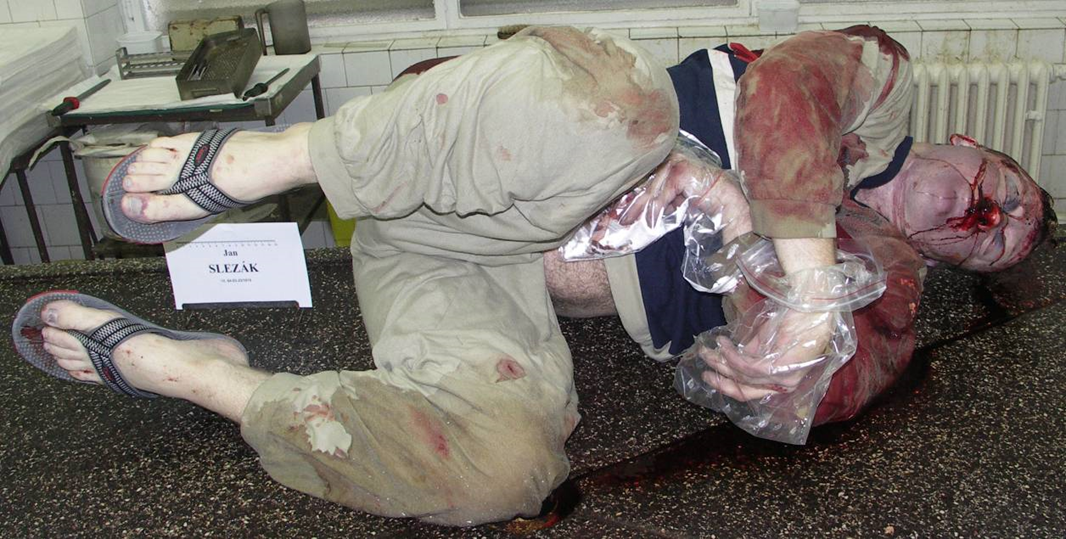 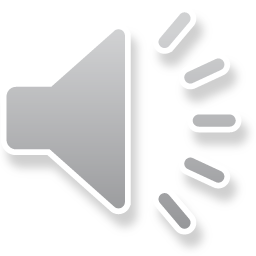 16
Ústav soudního lékařství Fakultní nemocnice u sv. Anny v Brně a Lékařské fakulty Masarykovy univerzity
Posmrtná ztuhlost
descendentní typ ztuhlosti - ztuhlost postupuje od hlavy dolů
ascendentní typ – ztuhlost postupuje od dolních končetin nahoru
Může začínat již v 1. hodině po smrti, obvykle 2. – 3. hodina
plně vyvinutá je ztuhlost obvykle za cca 6 – 10 hod. 
pokud je rozrušena v prvních 4 – 6 hodinách, může se obnovit
ztuhlost přetrvává až několik dnů a ustupuje ve stejném pořadí, jako nastala
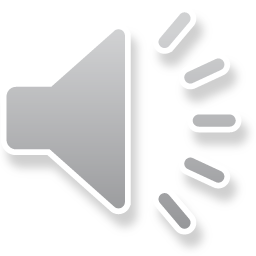 17
Ústav soudního lékařství Fakultní nemocnice u sv. Anny v Brně a Lékařské fakulty Masarykovy univerzity
Posmrtná ztuhlost
Průběh nástupu a délku trvání posmrtné ztuhlosti ovlivňují:
mohutnost svalstva
svalová činnost a metabolismus svalů 
teplota okolního prostředí (při vyšších teplotách rychlejší nástup)
příčina smrti (např. rychlejší nástup při křečích)
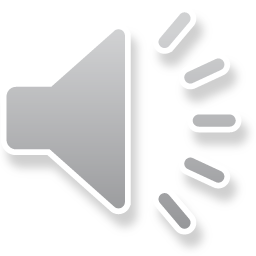 18
Ústav soudního lékařství Fakultní nemocnice u sv. Anny v Brně a Lékařské fakulty Masarykovy univerzity
Fermentativní autolýza
jsou posmrtné procesy bez účasti bakterií vznikající v důsledku působení 
Buněčných enzymů na vlastní tkáně – posmrtné samonatrávení.
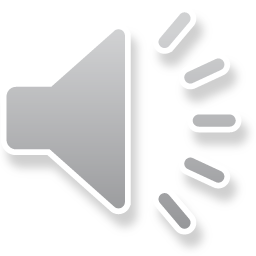 19
Ústav soudního lékařství Fakultní nemocnice u sv. Anny v Brně a Lékařské fakulty Masarykovy univerzity
Posmrtná fauna
Hlodáč písečný
Rušník muzejní
mršník
hnilík
lesknáček
hnojník
lejnožrout
sýrohlodka
kmitalka
zavalitka
květilka
hrbilka
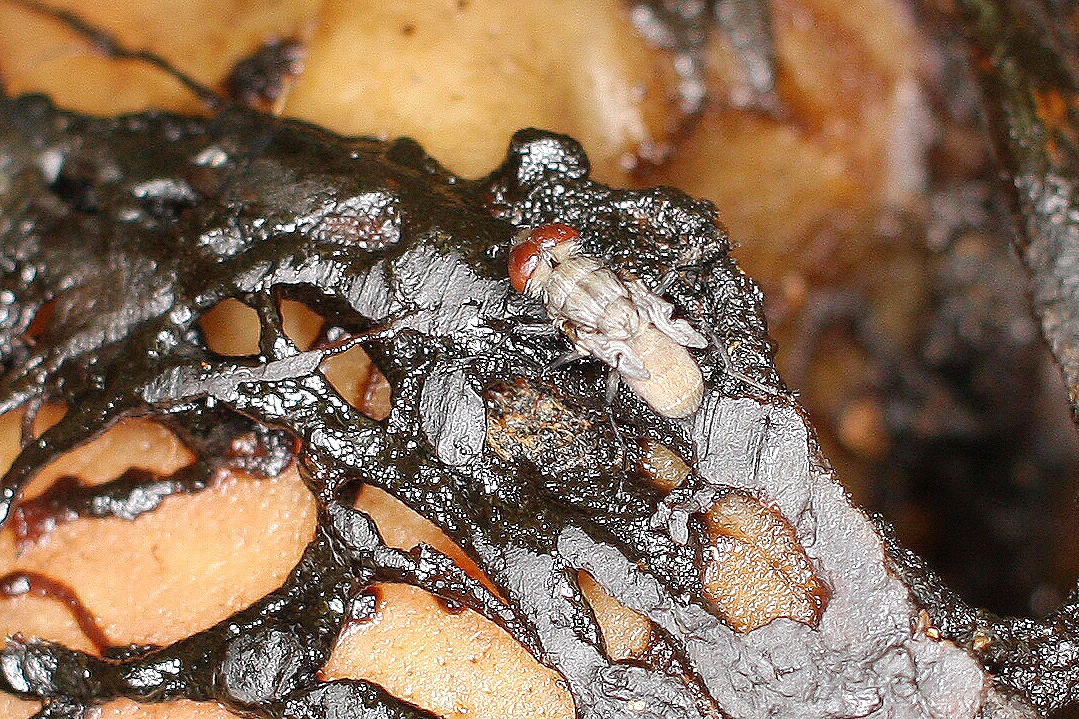 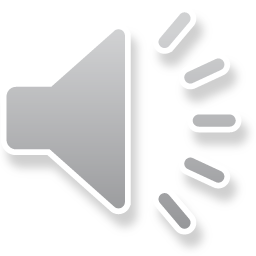 20
Ústav soudního lékařství Fakultní nemocnice u sv. Anny v Brně a Lékařské fakulty Masarykovy univerzity
Hniloba
je proces vyvolaný hnilobnými převážně anaerobními bakteriemi, včetně 
těch, které jsou již zaživa přítomny ve střevě, ale nejsou patogenní.
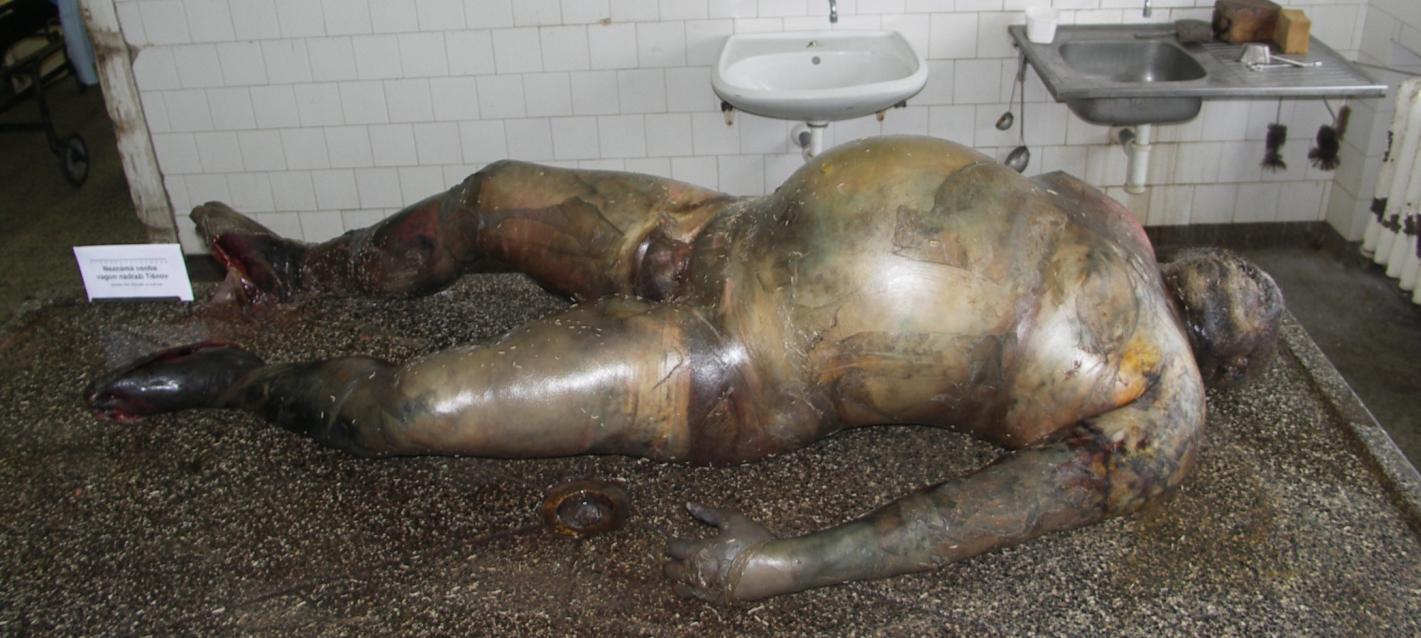 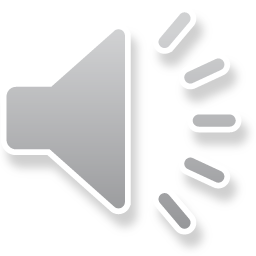 21
Ústav soudního lékařství Fakultní nemocnice u sv. Anny v Brně a Lékařské fakulty Masarykovy univerzity
Hniloba
Postup hniloby:
bakterie štěpí glukózu a bílkoviny za tvorby plynů (např. sirovodík)
rozšíření střevních kliček, vzedmutí břicha
imbibiční pruhy na kůži, hnilobný emfyzém, hnilobné puchýře (cca za 1 týden), odlučování pokožky
odlučování vlasů a nehtů (cca 2 týdny po smrti)
postupně tělo oplaskuje, kapalní tuk, ubývá měkkých tkání (cca od 2 měsíců po smrtí, fáze tlení)
cca po roce obnaženy kosti, rozrušují se žeberní chrupavky, zachovány jen zbytky vnitřních orgánů
chrupavky zůstávají zachovány cca 5 let
hniloba skončena obvykle za 8 – 10 let, ale i dříve
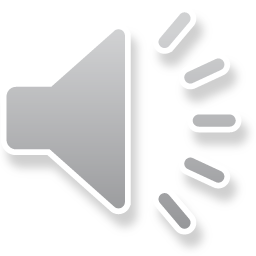 22
Ústav soudního lékařství Fakultní nemocnice u sv. Anny v Brně a Lékařské fakulty Masarykovy univerzity
Hniloba
Casperovo pravidlo – týž stupeň hniloby těla vznikne za 1 
týden na vzduchu, ze 2 týdny ve vodě a za 8 týdnů v zemi.
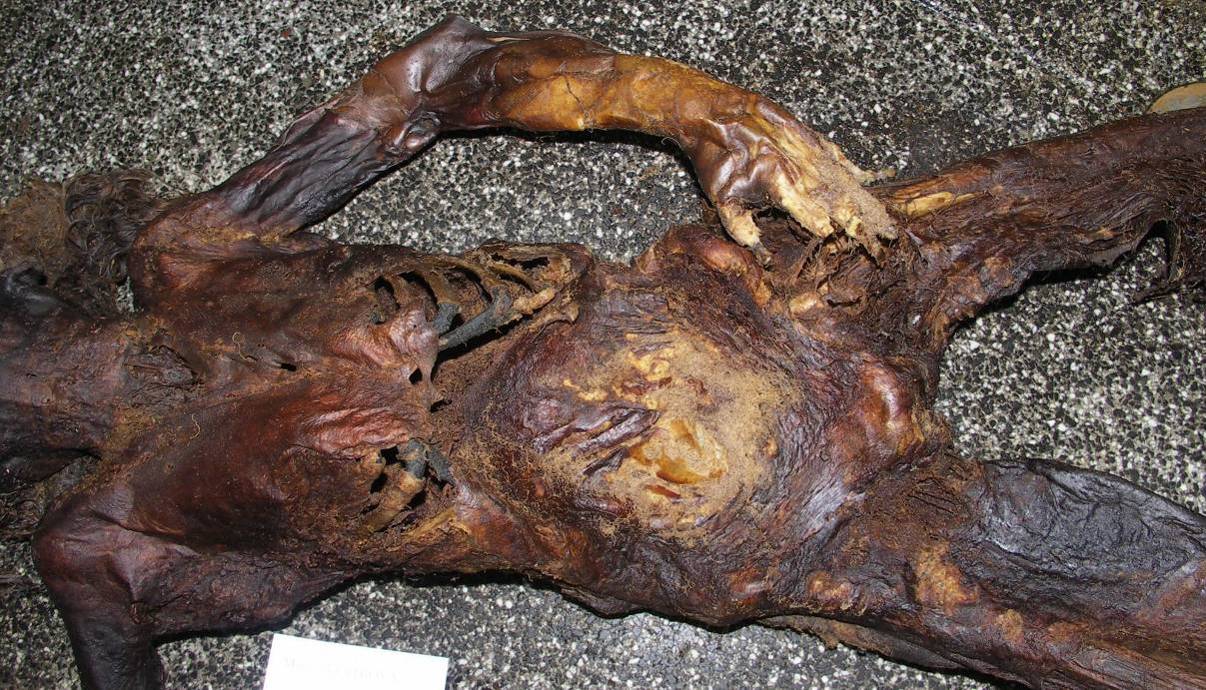 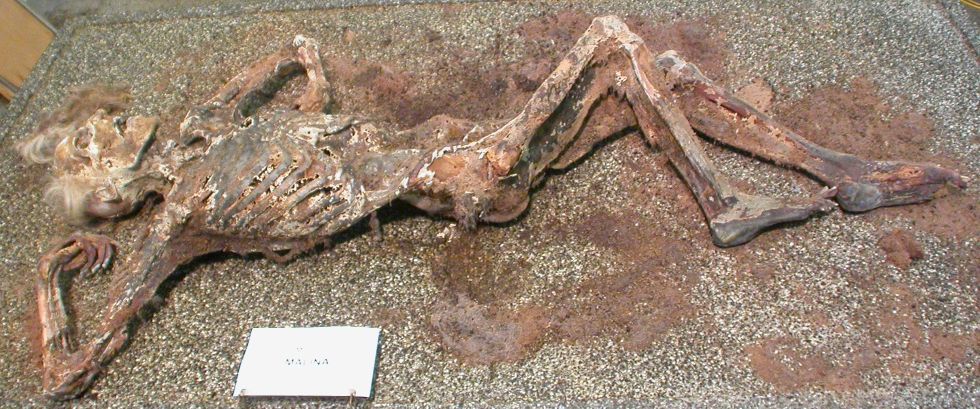 cca 1 rok
cca 6 měs.
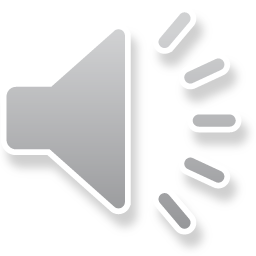 23
Ústav soudního lékařství Fakultní nemocnice u sv. Anny v Brně a Lékařské fakulty Masarykovy univerzity
Adipocire
zmýdelnění, saponifikace
homogenní šedohnědě bělavá mazlavá hmota na vzduchu vysychající
pravděpodobně tvorba mýdel reakcí vyšších mastných kyselin s ionty Na, K, Ca a Mg a dalšími
vzniká za nedostatku kyslíku a ve vlhkém prostředí
objevuje se v prvních měsících po smrti, kompletní přeměna těla za cca 3 roky
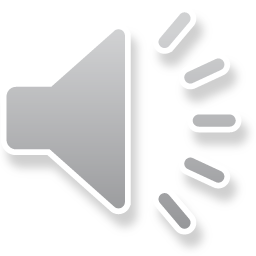 24
Ústav soudního lékařství Fakultní nemocnice u sv. Anny v Brně a Lékařské fakulty Masarykovy univerzity
Adipocire
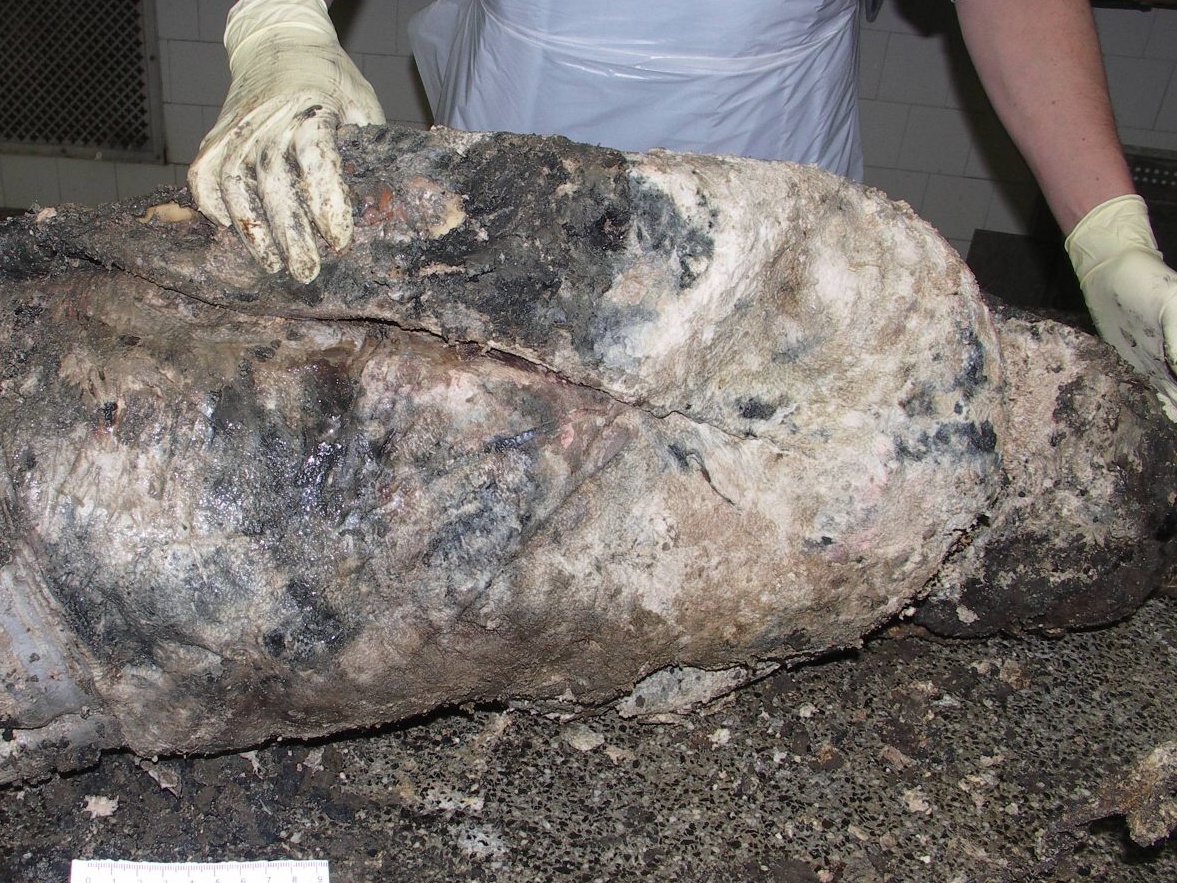 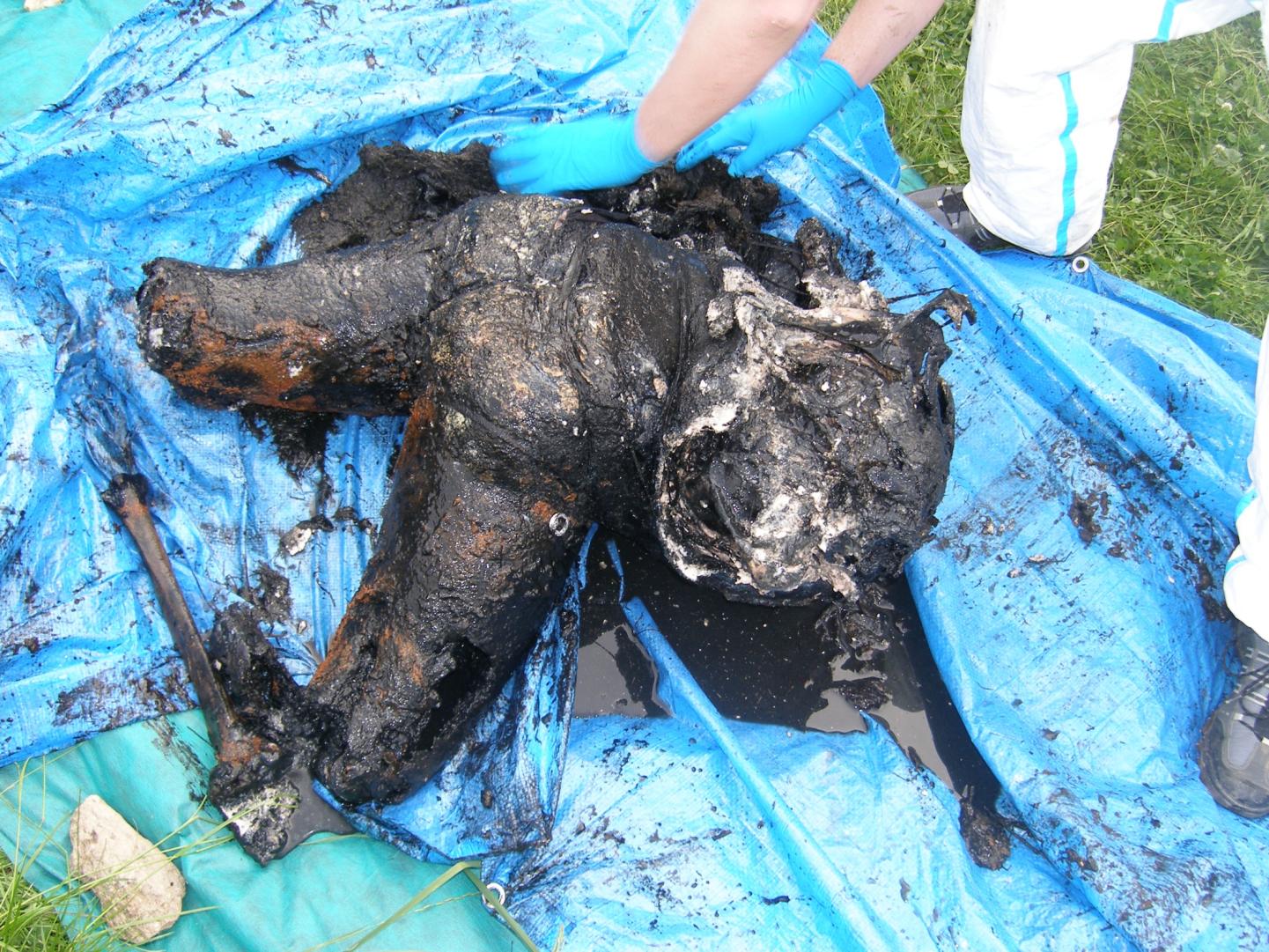 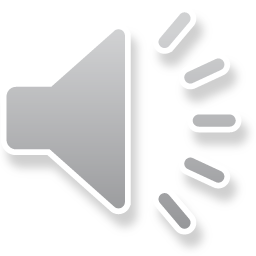 25
Ústav soudního lékařství Fakultní nemocnice u sv. Anny v Brně a Lékařské fakulty Masarykovy univerzity
Mumifikace
Vysušování těla nachází-li se mrtvola v prostředí s nadbytkem suchého 
a teplého vzduchu.
Obrysy těla zachovány, kůže je pergamenovitá, temně hnědá, zprohýbaná; 
podkožní tuk vymizelý - kůže téměř přímo nasedá na kosti.
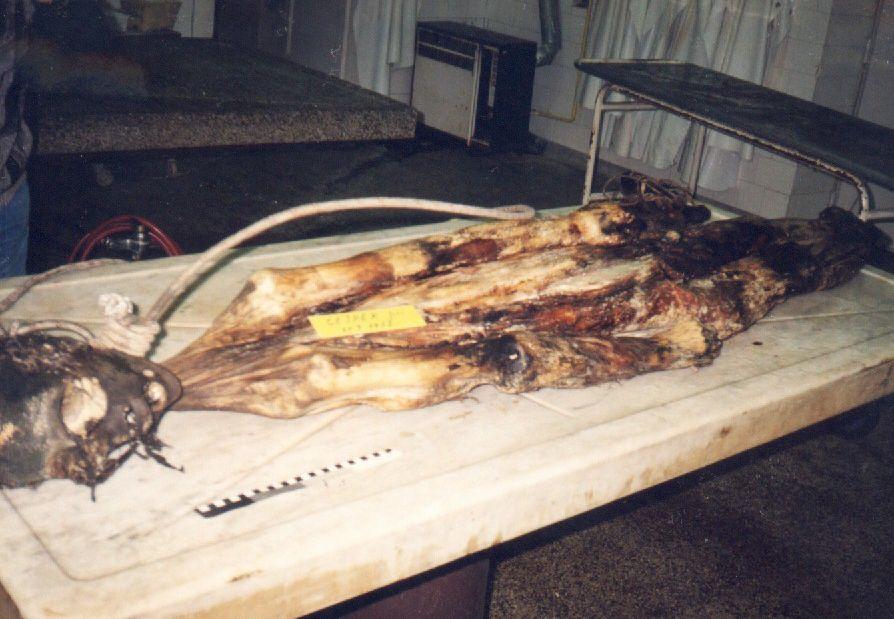 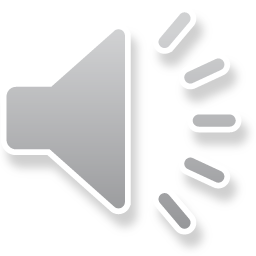 26
Ústav soudního lékařství Fakultní nemocnice u sv. Anny v Brně a Lékařské fakulty Masarykovy univerzity